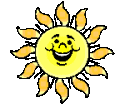 TRƯỜNG TIỂU HỌC VIỆT HƯNG
CHÀO MỪNG CÁC CON ĐẾN VỚI TIẾT HỌC
MÔN ĐẠO ĐỨC
LỚP 5
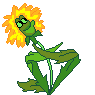 Thứ sáu ngày 04 tháng 03 năm 2022
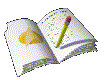 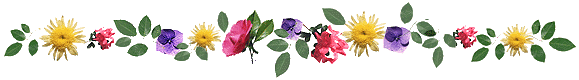 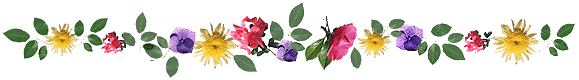 KIỂM TRA BÀI CŨ
Em yêu Tổ quốc Việt Nam (Tiết 1)
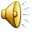 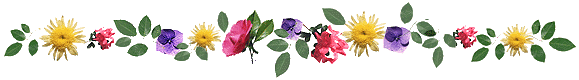 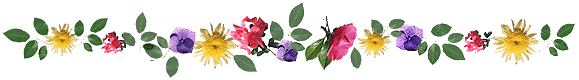 4
5
2
3
1
Toå quoác, truyeàn thoáng, hoïc taäp, töôi ñeïp, töï haøo, xaây döïng, Vieät Nam.
6
7
..........laø Toå quoác em. Ñaát nöôùc Vieät Nam raát.........vaø coù..........vaên hoùa laâu ñôøi. Toå quoác em ñang thay ñoåi, phaùt trieån töøng ngaøy.
Em yeâu……….Vieät Nam vaø……….mình laø ngöôøi Vieät Nam. Em seõ coá gaéng……….reøn luyeän toát ñeå sau naøy goùp phaàn……….Toå quoác.
7
2
4
1
5
3
6
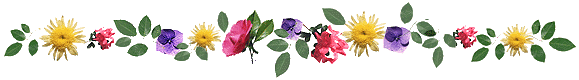 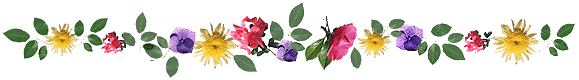 …. Việt Nam …là Tổ quốc em. Đất nước Việt Nam rất… tươi đẹp …và có… truyền thống …văn hóa lâu đời. Tổ quốc em đang thay đổi, phát triển từng ngày.
Em yêu… Tổ quốc …Việt Nam và… tự hào …mình là người Việt Nam. Em sẽ cố gắng… học tập …rèn luyện tốt để sau này góp phần… xây dựng …Tổ quốc.
Thứ sáu ngày 04 tháng 03 năm 2021Đạo đức
EM YÊU TỔ QUỐC VIỆT NAM (TIẾT 2)
YÊU CẦU CẦN ĐẠT
Biết Tổ quốc của em là Việt Nam, Tổ quốc em đang thay đổi từng ngày và đang hội nhập vào đời sống quốc tế.
Có một số hiểu biết phù hợp với lứa tuổi về lịch sử, văn hoá và kinh tế của Tổ quốc Việt Nam.
Có ý thức học tập và rèn luyện để góp phần xây dựng và bảo vệ đất nước.
HOẠT ĐỘNG 1
TÌM HIỂU MỘT SỐ ĐỊA DANH, MỐC THỜI GIAN, SỰ KIỆN LỊCH SỬ QUAN TRỌNG CỦA VIỆT NAM
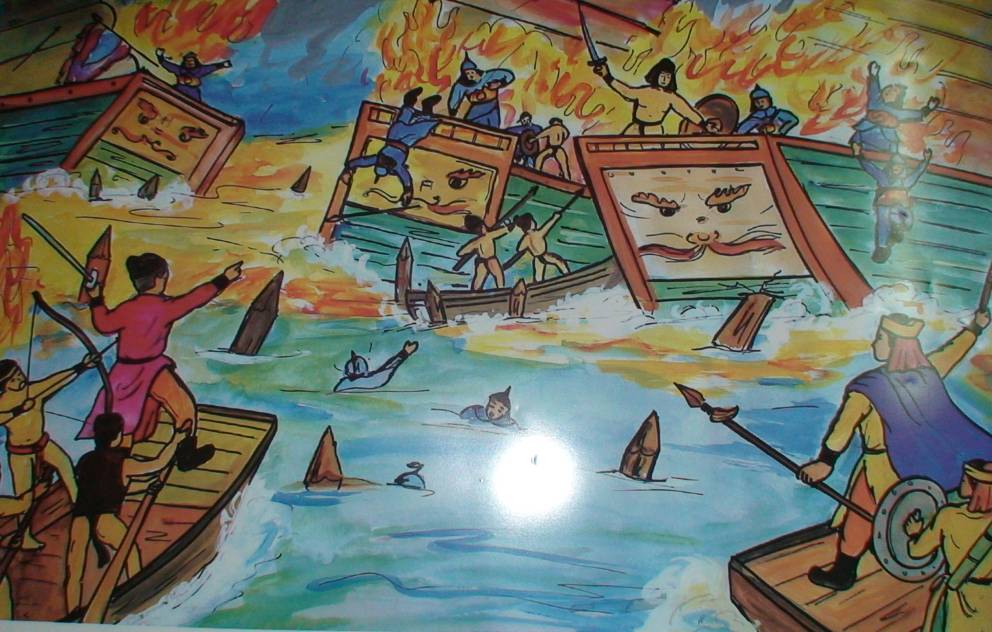 Sông Bạch Đằng gắn với chiến thắng của Ngô Quyền chống quân Nam Hán và chiến thắng của nhà Trần trong cuộc k/c chống quân XL Nguyên - Mông.
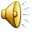 Mời các con xem đoạn phim
Bến Nhà Rồng nằm trên sông Sài Gòn, nơi BH đã ra đi tìm đường cứu nước.
Mời các con xem đoạn phim
Ngày 2/9/1945 là ngày BH đọc bản TNĐL tại Quảng trường Ba Đình lịch sử, khai sinh ra nước VN dân chủ cộng hoà. Từ đó, ngày 2 – 9 được lấy làm ngày quốc khánh của nước ta.
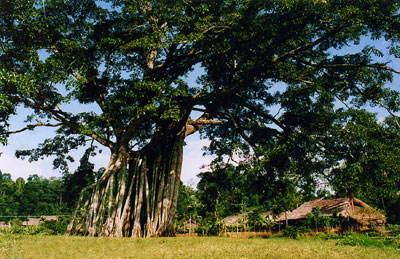 Cây đa Tân Trào: nơi xuất phát của một đơn vị giải phóng quân tiến về giải phóng Thái Nguyên 16/8/1945.
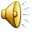 Mời các con xem đoạn phim
Ngày 7/5/1954 là ngày chiến thắng LS ĐBP.
Mời các con xem đoạn phim
Ngày 30/4/1975 là ngày giải phóng MN thống nhất đất nước. Quân giải phóng chiếm Dinh Độc Lập, nguỵ quyền Sài Gòn tuyên bố đầu hàng.
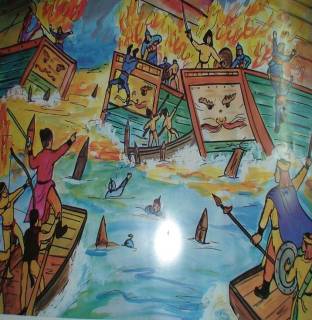 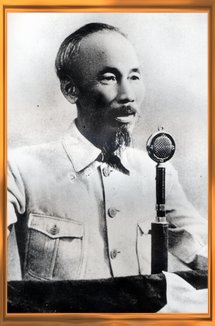 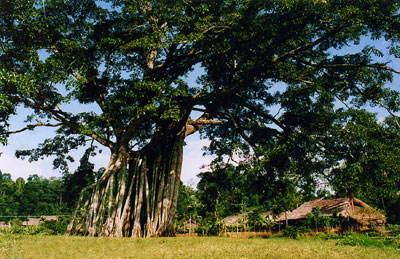 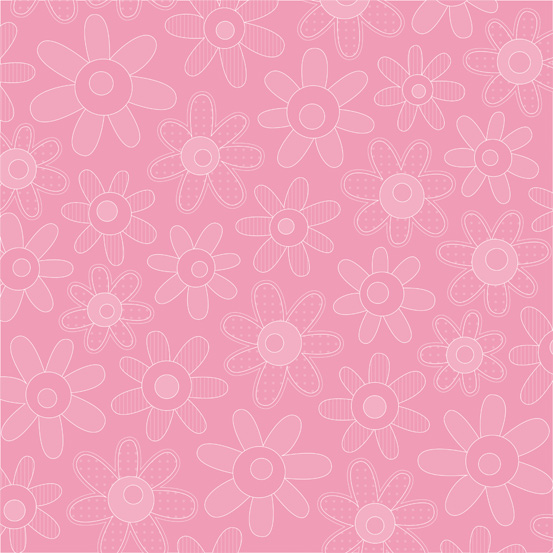 BÀI 11:  YÊU TỔ QUỐC VIỆT NAM (Tiết 1)
Kết luận: Việt Nam là một đất nước tươi đẹp và có truyền thống văn hóa lâu đời. Việt Nam đang thay đổi và phát triển từng ngày.
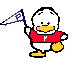 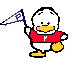 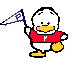 HOẠT ĐỘNG 2
“TÔI LÀ HƯỚNG DẪN VIÊN DU LỊCH”
BÀI 11: EM YÊU TỔ QUỐC VIỆT NAM (Tiết 2)
THẢO LUẬN NHÓM
Giới thiệu với khách du lịch (các HS khác trong lớp đóng) về một trong các hình ảnh sau:
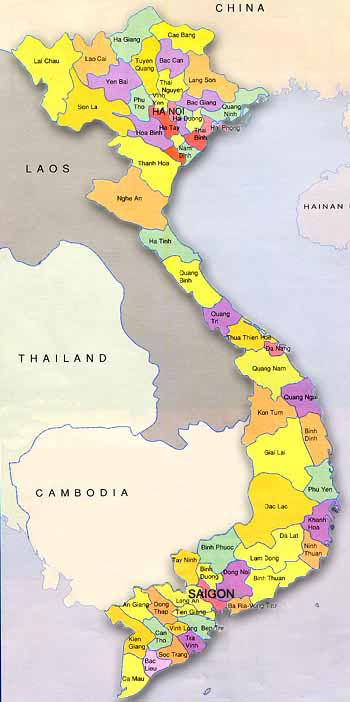 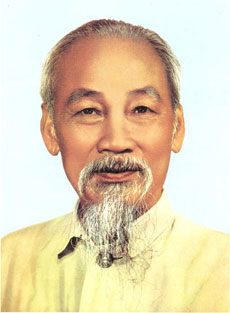 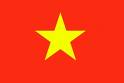 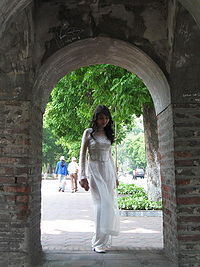 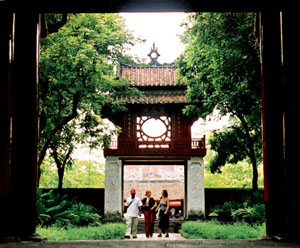 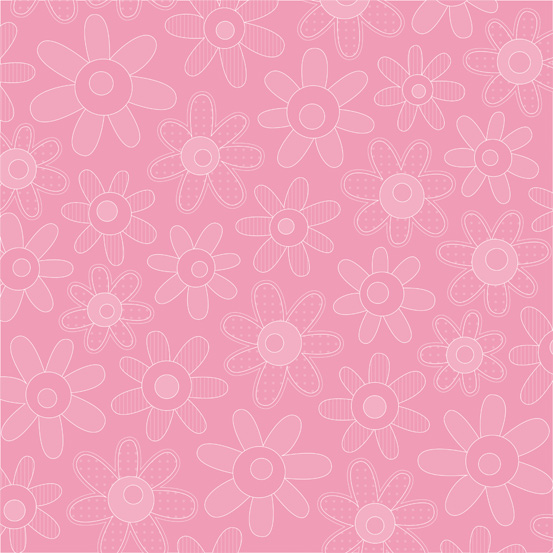 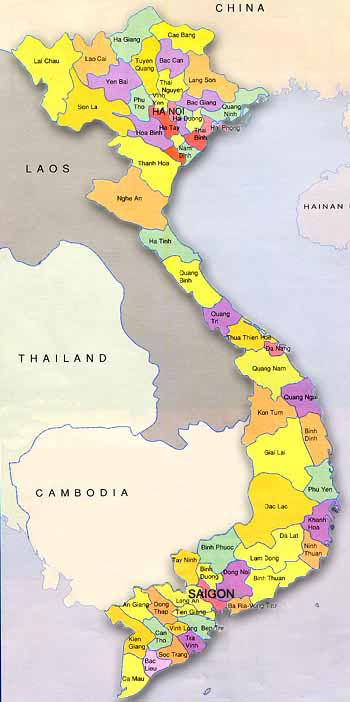 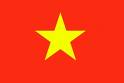 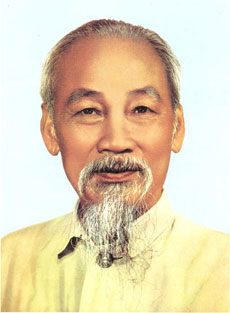 Bác Hồ là lãnh tụ vĩ đại của dân tộc Việt Nam, là danh nhân văn hoá thế giới.
Quốc kỳ Việt Nam là lá cờ đỏ, ở giữa có ngôi sao vàng 5 cánh.
Đất nước Việt Nam có dạng hình chữ S.
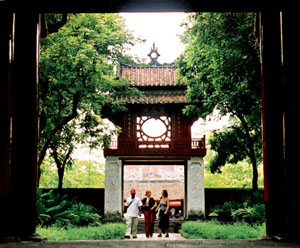 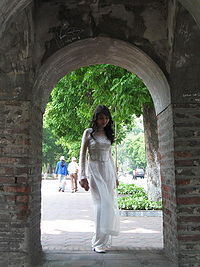 Văn Miếu Quốc Tử Giám là trường Đại học đầu tiên ở nước ta.
Áo dài Việt Nam là một nét văn hóa truyền thống của dân tộc.
HOẠT ĐỘNG 3
TRÒ CHƠI: “Ô CHỮ KÌ DIỆU”
V
Ị
N
H
H
Ạ
L
O
N
G
H
Ồ
H
O
À
N
K
I
Ế
M
V
I
Ệ
H
T
T
H
Ủ
Y
Đ
I
Ệ
N
H
Ò
A
B
Ì
N
C
Á
T
B
À
A
Đ
À
N
Ẵ
N
G
T
H
Á
N
H
Đ
Ị
A
M
M
Ỹ
S
Ơ
N
P
H
O
N
G
N
H
A
K
Ẻ
B
À
N
G
N
1
2
3
4
5
6
7
BÀI 11: EM YÊU TỔ QUỐC VIỆT NAM (Tiết 2)
Ghi nhớ: SGK/35
Việt Nam là một đất nước tươi đẹp và có truyền thống văn hóa lâu đời. Việt Nam đang thay đổi và phát triển từng ngày.  
Em yêu Tổ quốc Việt Nam và tự hào mình là người Việt Nam. Em sẽ cố gắng học tập, rèn luyện để mai sau góp phần dựng xây đất nước.
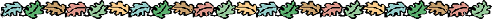 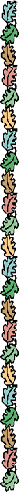 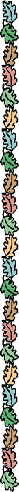 DẶN DÒ
Sưu tầm các bài hát, bài thơ, tranh ảnh… liên quan đến chủ đề “Em yêu Tổ quốc Việt Nam”
Chuẩn bị bài sau: Phòng tránh xâm hại (tiết 1)
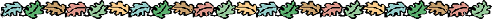 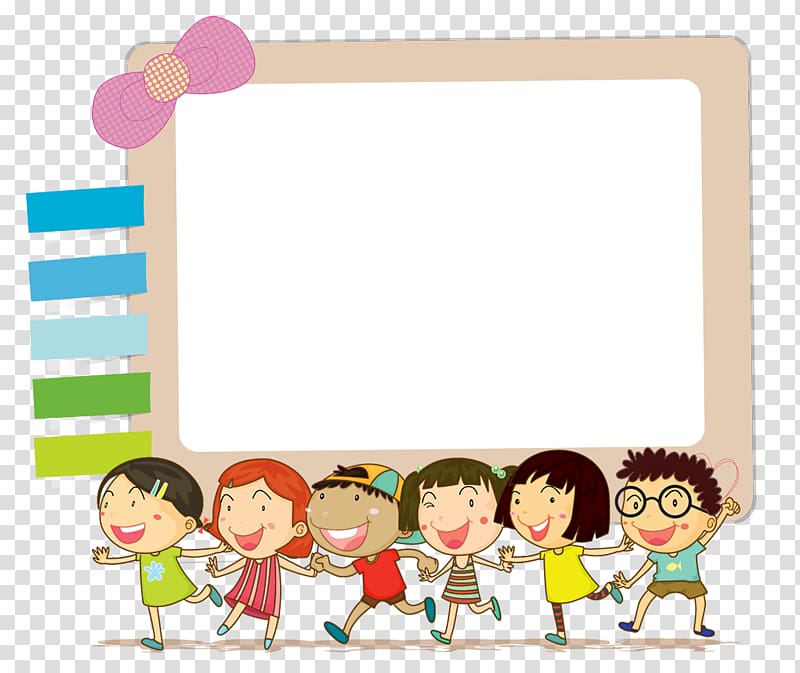 Chúc các con học tập thật tốt nhé!